NACIONALNE ŠOLE V ROMANTIKI
8. R, April 2020
ROMANTIKA
19. stoletje je bil čas prebujanja narodne zavesti. Pojavila se je močna želja po pripadnosti lastnemu narodu in potreba po izražanju ljubezni do domovine.

Narodi najlažje uveljavijo svojo težnjo po samostojnosti v kulturi in umetnosti, zato smo po vsej Evropi priča hitremu razvoju nacionalnih umetnosti.

Umetniki raziskujejo in črpajo navdihe iz ljudskih izročil, narodovih mitov in kulturnih posebnosti svojega naroda.

https://www.youtube.com/watch?v=uI8iTETiSqU
Značilnosti umetnosti
Po začetnem navdušenju nad romantičnim sanjarjenjem in domišljijo v književnosti, postane kmalu glavna vsebina opisovanje realnega življenja. 

Narodi najlažje uveljavijo svojo težnjo po samostojnosti v kulturi in umetnosti, zato smo po vsej Evropi priča hitremu razvoju nacionalnih umetnosti.

Umetniki raziskujejo in črpajo navdihe iz ljudskih izročil, narodovih mitov in kulturnih posebnosti svojega naroda.
Glasbene značilnosti
Individualni pristop skladateljev z močno izraženimi čustvi,
Izrazito nacionalno opredeljena in prepoznavna glasba,
Prvič v zgodovini se močno razvijajo nacionalne kompozicijske šole: Čehi, Rusi, Poljaki, Skandinavci.
Razvoj simfoničnega orkestra z uvajanjem novih glasbil.
Glasbene oblike
Koncert, 
sonata, 
simfonija, 
simfonična pesnitev, 
maša, 
opera
klavirske miniature, 
samospev, 
zborovske skladbe.
Češka
Bedřich Smetana: Velikan češke glasbe se je v zgodovino evropske glasbe zapisal predvsem s svojimi simfoničnimi pesnitvami, osmimi nacionalnimi operami in nenazadnje tudi bogatim klavirskim in komornim opusom, deloval pa je še kot dirigent, pedagog in kritik.
1. Nacionalna opera prodana nevesta
orkestrski ciklus Praški karneval
simfonična pesnitev moja domovina, 2. stavek Vltava
https://www.youtube.com/watch?v=uI8iTETiSqU
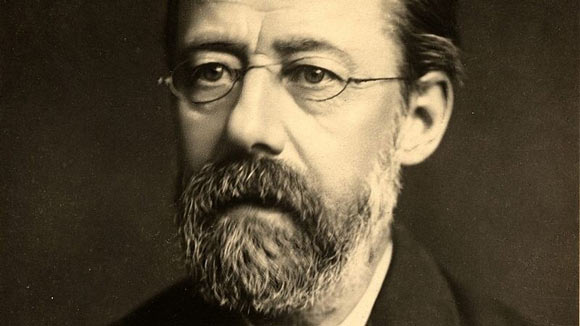 Češka
Antonin Dvořák (beri: DVORŽAK)
- češki skladatelj, violinist in dirigent, 
- navdih črpal tako pri češki folklori, kot tudi pri drugih slovanskih ljudstvih: Slovakih, Srbih, Poljakih, Ukrajincih; 
med bivanjem v Ameriki pa tudi pri glasbi afriških priseljencev in ameriških Indijancev.
Dvořák in Smetana sta predstavnika češke nacionalne šole. S svojo glasbo sta poskušala izražati duha in identiteto ljudstva svoje domovine.

Antonin Dvořak: Simfonija št. 9 Iz novega sveta, IV. Stavek:
https://www.youtube.com/watch?v=vHqtJH2f1Yk
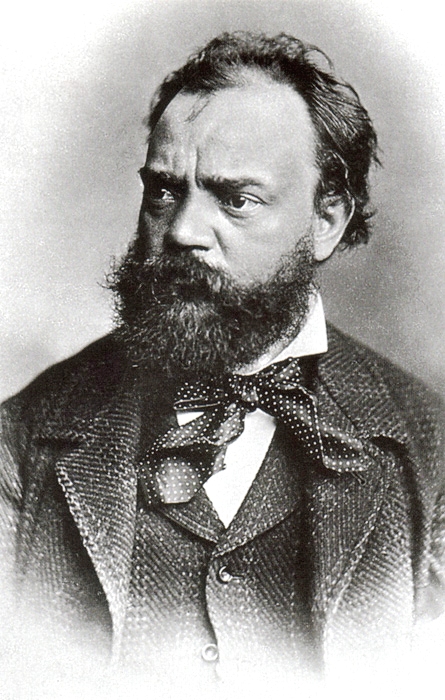 RUSIJA
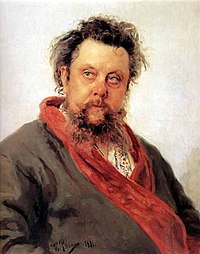 Modest Petrovič Musorgski
- glasbeni samouk, star 18 let se je začel glasbeno izobraževati,
- z ostalimi umetniki je zavračal evropski umetniški slog, spodbujal pa ruskega,
- član RUSKE PETERICE – združenje petih skladateljev, ki so želeli z rusko glasbo predstaviti dušo svojega naroda.

Glasbeno delo Slike z razstave:
https://www.youtube.com/watch?v=FsvpFU7KY7E
Prvotno je bil ciklus desetih klavirskih skladb, čez 50 let je fr. skladatelj M. Ravel priredil delo za simfonični orkester.
SKANDINAVIJA
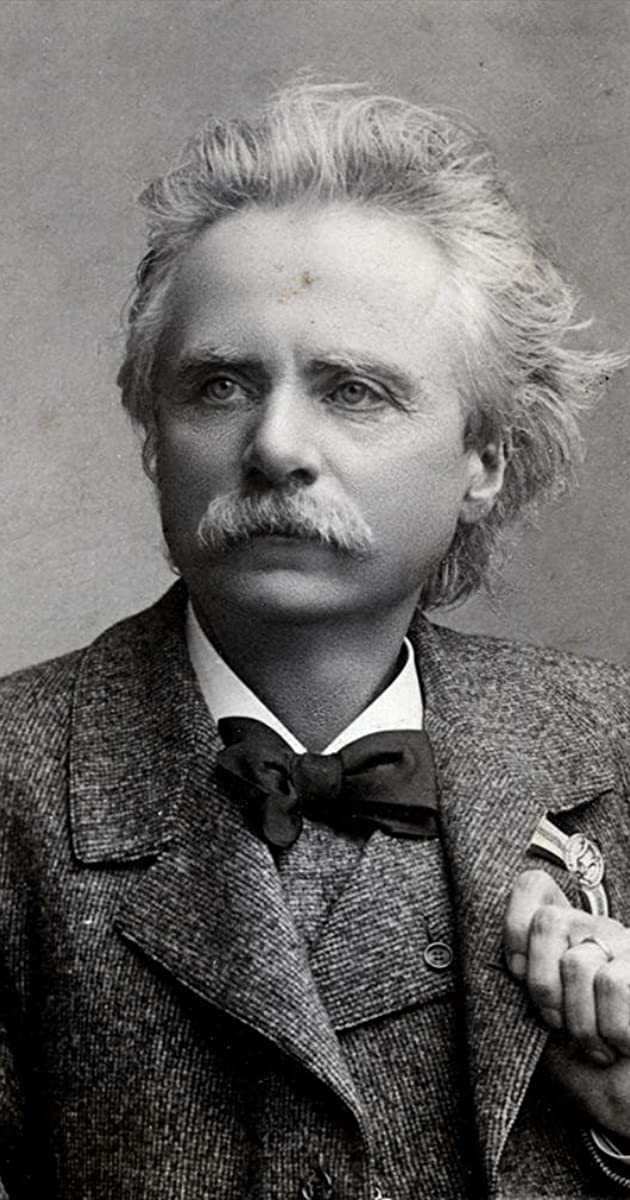 norveški skladatelj Edvard Grieg
zanimal se je za vse, za gore, fjorde, kmečke ljudi, in od tam črpal svoj navdih.
Peer Gynt:  https://www.youtube.com/watch?v=-rh8gMvzPw0

finski skladatelj Jean Sibelius.
S svojo glasbo je želel prispevati k izrazu finske identitete.
Finska: https://www.youtube.com/watch?v=F5zg_af9b8c
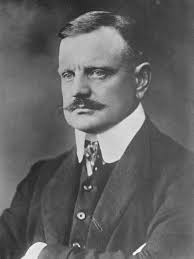